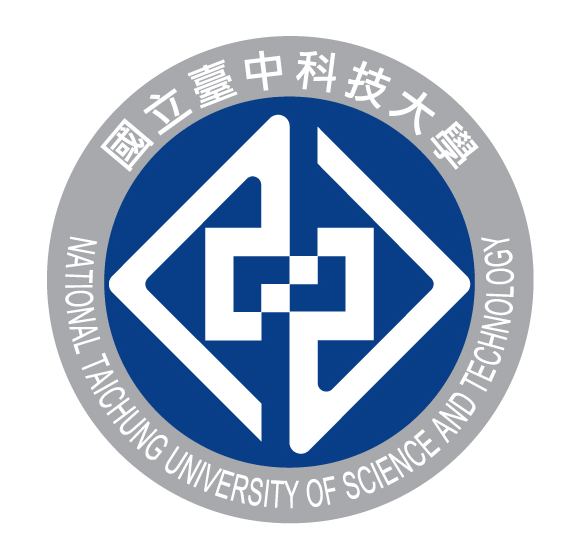 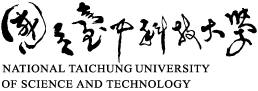 112學年度第1學期新進教師座談會
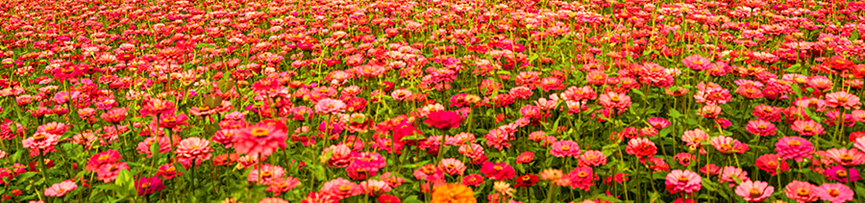 人事室業務簡報
本校組織概況
1
第一組
．組織規程、員額
　編制
．教師聘任、評鑑、
　升等、限期升等、
　兼職、兼課、借調
．職員任免、陞遷
．校務基金聘僱人員
　管理
．學校員額管理
．教評會業務
．校長遴選業務
人事室業務職掌
第二組
 ．教職員待遇、福利
 ．教職員退休、撫恤
 ．教師延長服務
 ．生活津貼及公教儲蓄
 ．考核獎懲及年資晉薪
 ．性騷擾防治及申訴
 ．優秀公教人員選拔及
   服務獎章
 ．文康活動及公教健檢
 ．訓練進修及休假研究
 ．員工協助及行政中立
 ．差假管理及公健保
 ．子女教育補助
2
[Speaker Notes: 可能需要多張投影片]
第一組
．教師聘任、評鑑、升等、
　限期升等






　
．兼職、兼課、借調
教師常用聯絡清單
第二組
．待遇退撫留停及延長服務
  王慧婷（分機5029）
．考績獎懲晉薪及生活津貼
  賴眞緯（分機5033）
．進修研究健檢員協及文康
  潘宜枚（分機5027）
．差勤赴陸國旅卡及加班費
  吳佩容（分機5030）





　
．
商學院：黃筱丰（分機5026）
設計學院、資通學院、附設
學校：洪瑋（分機5025）
語文學院、中護健康學院、
智慧產業學院、通識教育中
心、語言中心、體育室：蔡
宜秝（分機5023）
蔡宜秝（分機5023）
3
[Speaker Notes: 可能需要多張投影片]
敘薪
4
教師評鑑
5
升等改聘1
6
升等改聘2
7
備註：1.各類型升等應符合本校教師申請升等基本門檻標準，各系院得訂定更嚴格規定。
      2.專案教師如依規定辦理評鑑，且績效達申請本校教師升等之評鑑門檻，並符合升
        等相關條件，得比照專任教師升等程序辦理升等審查。
升等改聘3  –各類別各職級升等條件(1)
8
升等改聘3  –各類別各職級升等條件(2)
9
升等改聘3  –各類別各職級升等條件(3)
10
限期升等
11
備註：教師限期升等係依本校教師升等及資格審查辦法第20條規定辦理。
學術倫理1
12
學術倫理2
備註：上開處理方式，係依本校學術倫理案件審理規範第6點規定辦理。
13
兼職兼課
14
性別工作平等
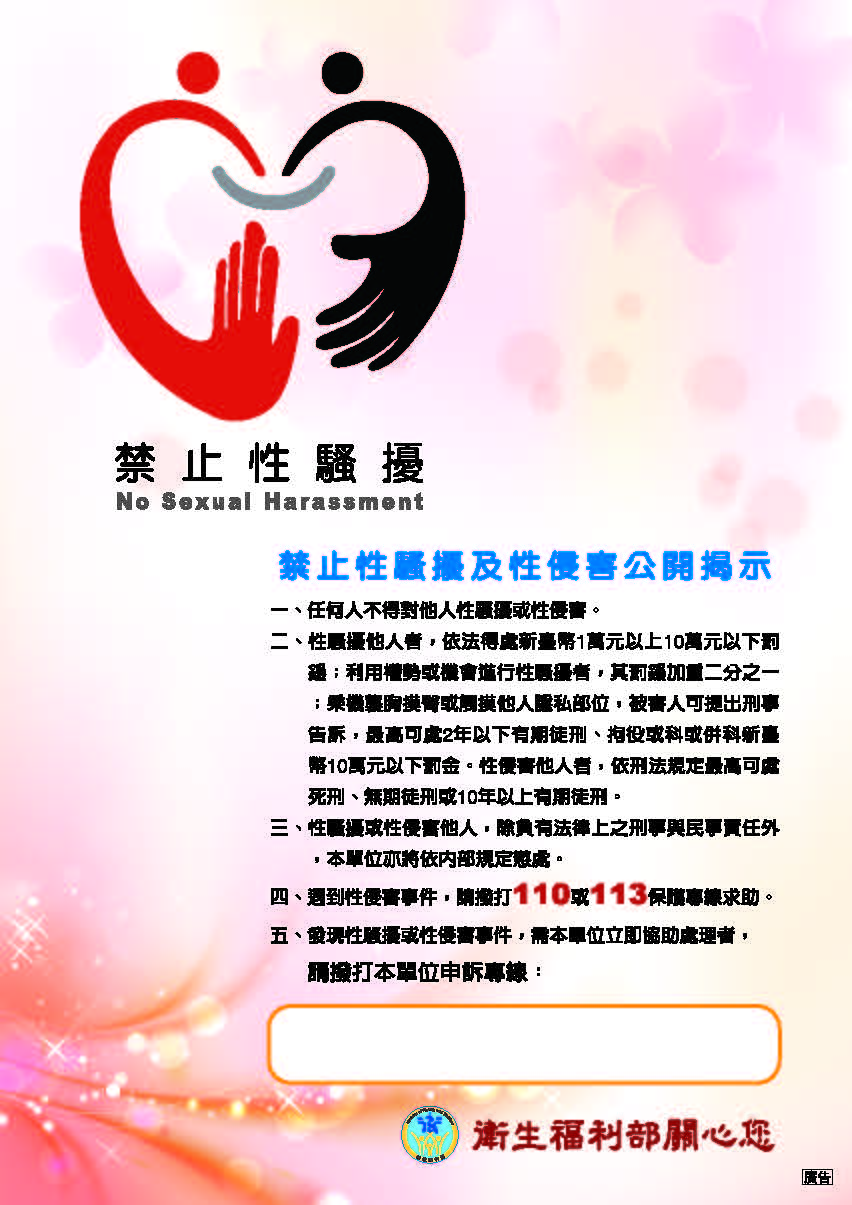 15
赴大陸地區
16
公差假
17
生活津貼
18
公保補助
19
健康檢查
20
生日禮金
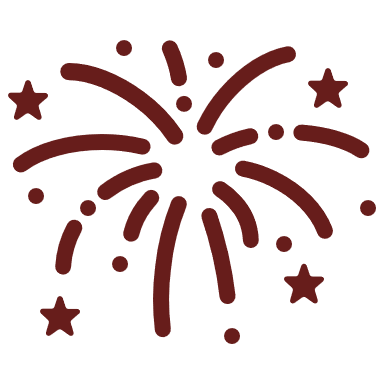 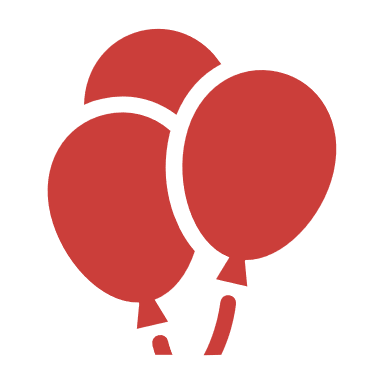 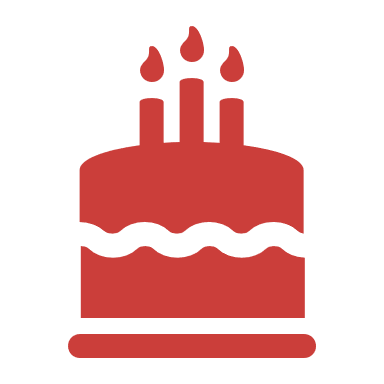 21
員工休閒活動
22
托育措施
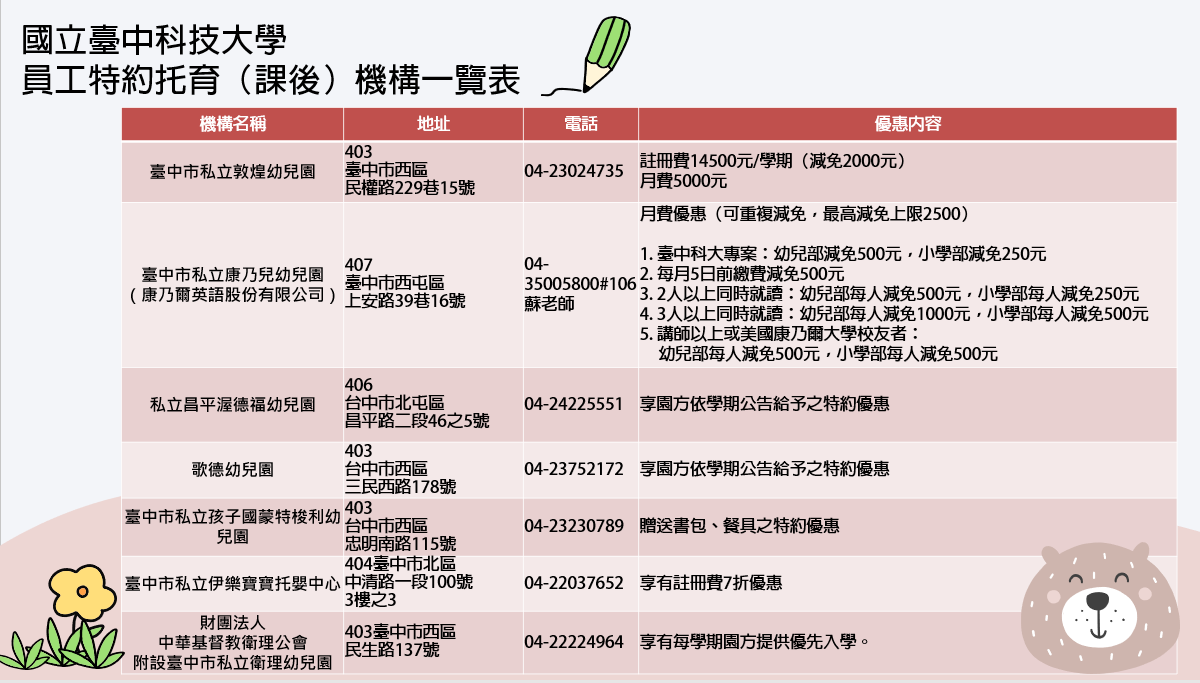 23
郵局公教儲蓄存款
24
參加退撫基(儲)金
25
補繳職前退撫基(儲)金
26
教師人事相關規定　敬請至人事室網頁參閱
https://person.nutc.edu.tw/p/412-1033-85.php



   謝 謝 聆 聽
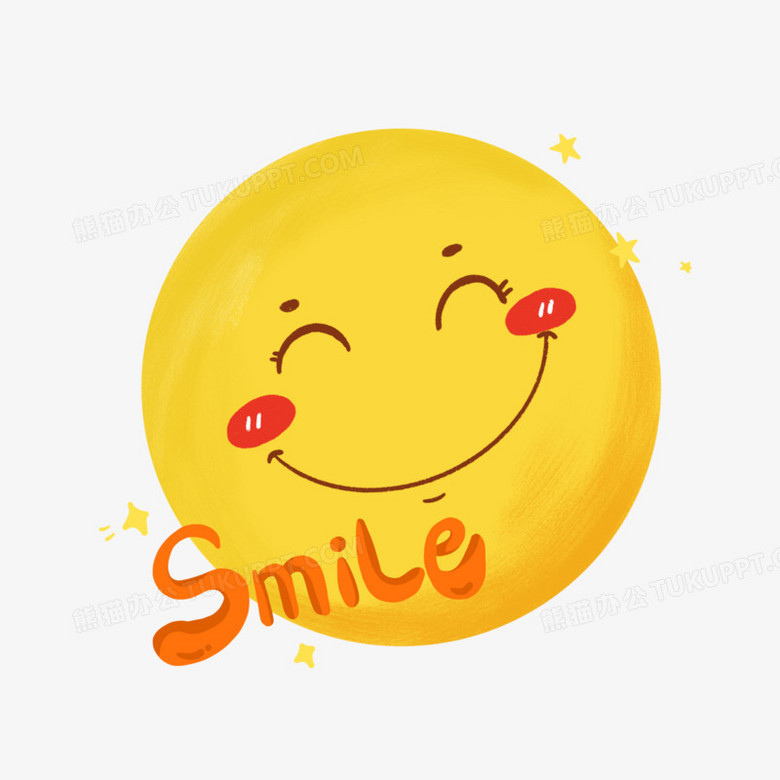 [Speaker Notes: 可能需要多張投影片]